1 He entered Jericho and was passing through. 2 And behold, there was a man named Zacchaeus. He was a chief tax collector and was rich. 3 And he was seeking to see who Jesus was, but on account of the crowd he could not, because he was small in stature.
4 So he ran on ahead and climbed up into a sycamore tree to see him, for he was about to pass that way.
5 And when Jesus came to the place, he looked up and said to him, “Zacchaeus, hurry and come down, for I must stay at your house today.”
6 So he hurried and came down and received him joyfully
7 And when they saw it, they all grumbled, “He has gone in to be the guest of a man who is a sinner.”
8 And Zacchaeus stood and said to the Lord, “Behold, Lord, the half of my goods I give to the poor. And if I have defrauded anyone of anything, I restore it fourfold.”
9 And Jesus said to him, “Today salvation has come to this house, since he also is a son of Abraham. 10 For the Son of Man came to seek and to save the lost.
Two Men Two Trees
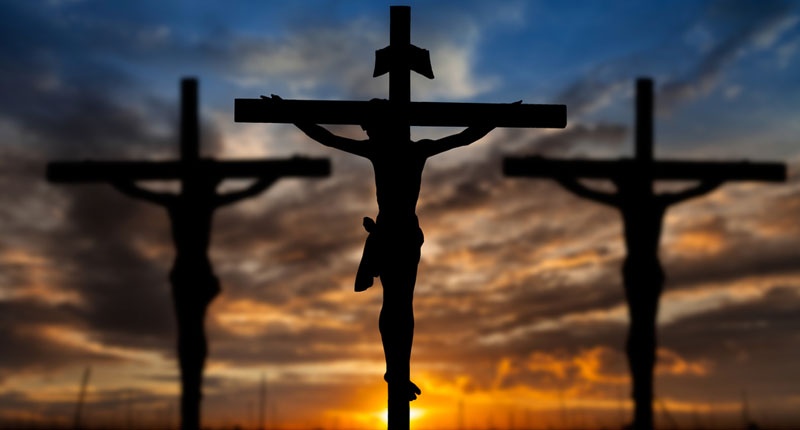